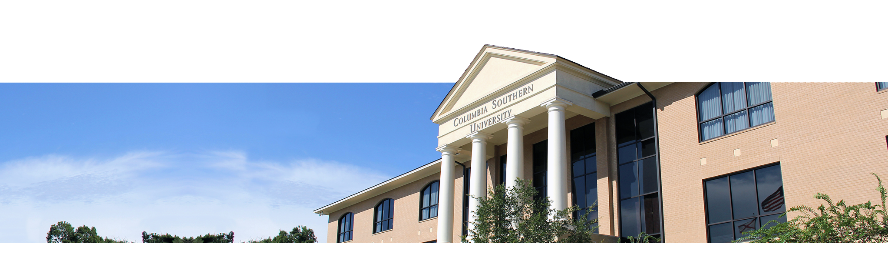 ACCMA- Educational Partnership Overview
Jim Forsythe, Outreach Representative
Columbia Southern University
Jim.Forsythe@columbiasouthern.edu . 800.977.8449 x 1316
[Speaker Notes: Background and how the partnership evolved.]
Eligibility
Employees of ACCMA members

ACCMA Member Cities and Counties
All department of the membership are eligible to participate in the partnership program and a group tuition rate. 

Immediate Family members of ACCMA Employees, Member Municipalities, and County Governments also qualify for the Partnership Benefits.
ACCMA- Learning Partnership Benefits
Group Tuition Rate
Complimentary Evaluation of Prior Academic Credits
Textbooks Included at No Cost
Exclusive Scholarship Opportunities
No Application Fees
Math & Writing Assistance
Career Services Available
Flexible Start Dates
[Speaker Notes: Give background of the LMA partnership and how it evolved.]
Tuition & Financing
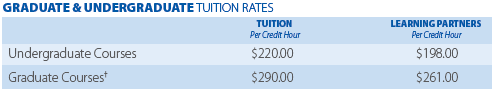 Pay As You Learn
Using scheduled, automatic credit card payments, tuition is spread out over weekly, biweekly or monthly payments.

Military Tuition Benefits
Active-duty military personnel and veterans have access to government programs that provide educational benefits to allow you to pursue career ambitions.

Federal Financial Aid
For those seeking financial assistance, Federal Student Aid offers federal grant and loan programs administered by the U.S. Department of Education
University Overview
Founded in 1993
Flexible Online Degree Programs
28,000 Active Students
Subsidiary of Columbia Southern Education Group
Accreditation & State Authorization
Distance Education Accreditation Commission
Recognized by the Council of Higher Education Accreditation
Institutional Member of the American Council on Education
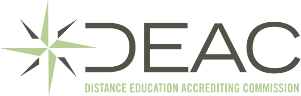 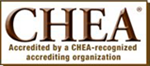 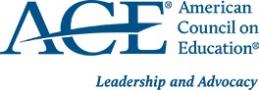 Why CSU
At Columbia Southern University, technology brings the classroom to you and our online degree programs give you the freedom to pursue your dreams, on your own terms, at your own pace, while studying anywhere you choose.
Scholarships
Learning Partnership Scholarship

The scholarship will cover up to $12,600 in one online degree program. The scholarship will be applied directly to the recipient’s tuition for up to three years or until the completion of the selected online degree program, whichever comes first.
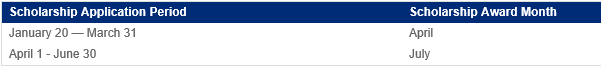 Additional Scholarships
Fire Scholarships
Fire, IAFF, National Fallen Fire Fighter, NVFC, iWomen
Criminal Justice Scholarships
National Association of Women Law Enforcement Executives
OSH Scholarships
Safety Scholarship
Business Scholarships
Human Resource Scholarship
Knights Scholarship
Forever A Hero Scholarship
* Please check the CSU Scholarship page for eligibility and application periods.
Degree Programs Offered
Associate Degrees

General Studies
Business
Criminal Justice
Fire Science
Health Information Science
Occupational Safety and Health
Bachelor Degrees
Business Administration
Finance
Hospitality & Tourism
Human Resource Management 
Information Technology
International Management
Marketing
Project Management
Sports Management
Health Care Administration
Emergency Medical Services Management
Criminal Justice Administration
Arson Investigation
Emergency Medical Service Administration
Fire Administration
Fire Investigation
Human Resource Management
Homeland Security
Homeland Security
Information Systems Security
Information Technology
Occupational Safety & Health
Fire Sciences
Organizational Leadership
Psychology
Master Degrees
Business Administration
Finance
Health Care Management
Human Resource Management
Marketing
Project Management
Public Administration
Criminal Justice Administration
Emergency Services Management
Occupational Safety & Health
Environmental Management
Organizational Leadership
Public Administration 
Criminal Justice Administration
Emergency Service Management
Public Health
Community Health Education
Certificates & Continuing Education
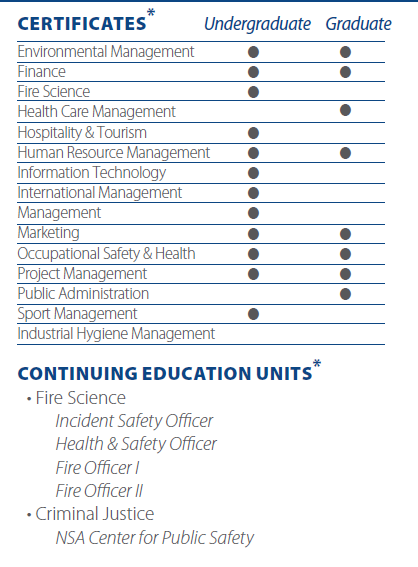 Flexible Enrollment Options
Term Enrollment
You have flexibility on when to study with a structured framework for weekly assignments, and know the exact end date of your course.

LifePace Learning
LifePace Learning® is designed to complement your individual learning pace. It offers flexible start dates, due dates and course lengths.

Veterans Advantage
If you are using VA educational benefits, Veterans Advantage provides courses that follow defined start and end dates but have more flexibility because of fewer submission deadlines.
Your Next Step
We are here to meet your needs!  We can assist you in promoting these education benefits for your members by:

Providing Promotional Items for Education & Employee Benefits Fairs
Being Available for Requested Visits or Webinar Presentations 
Offering Informational Materials that can be distributed to employees
Questions & Contact Information
To learn more about our ONLINE DEGREE PROGRAMS, contact one of your partnership representatives today! 

Jim Forsythe
800.977.8449 x 1316 
Jim.Forsythe@ColumbiaSouthern.edu

Christie Ball 
251-923-4339 (Direct)
Christie.Ball@ColumbiaSouthern.edu
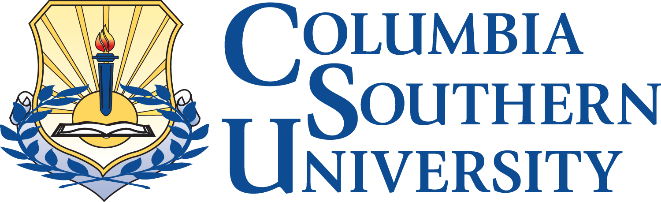